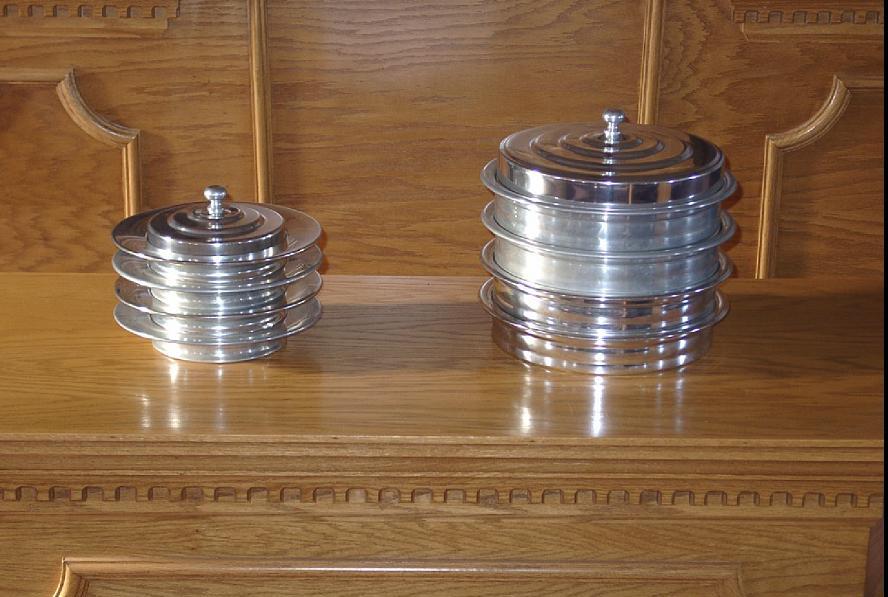 Observanceof theLord’s Supper
1 Corinthians 11:23-26
Acts 20:7
Richie Thetford													              www.thetfordcountry.com
Look Backward
Lord’s Supper is a memorial
Luke 22:19-20
Remembering Jesus’ death
1 Corinthians 11:26
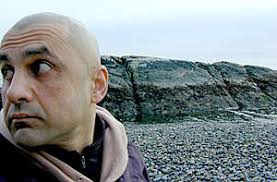 Richie Thetford													              www.thetfordcountry.com
Look Inward
Lord’s Supper is a self-examination
1 Corinthians 11:28
Think of the need of Jesus’ death
Isaiah 59:2
Romans 5:10
Ephesians 1:7
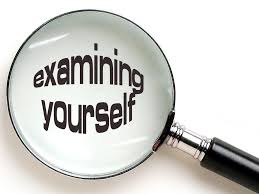 Richie Thetford													              www.thetfordcountry.com
Look Inward
Think about the church
Ephesians 5:25
Acts 20:28
Think about our unity
1 Corinthians 10:16-17
John 17:17-23
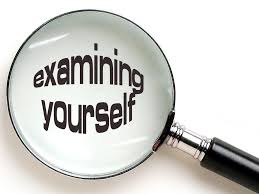 Richie Thetford													              www.thetfordcountry.com
Look Upward
Worship of God and His Son
John 3:16
Because of love
John 15:13
Romans 5:8
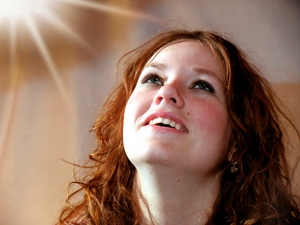 Richie Thetford													              www.thetfordcountry.com
Look Upward
The perfect sacrifice
2 Corinthians 5:21
1 John 3:5
The perfect mediator
1 Timothy 2:5
Romans 8:27
1 John 2:1-2
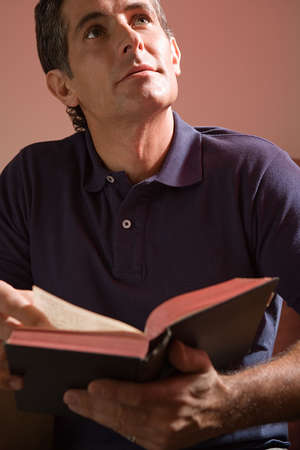 Richie Thetford													              www.thetfordcountry.com
Look Forward
“until He comes”
1 Corinthians 11:26
Acts 1:10-11
John 14:1-3
1 Thessalonians 4:13-18
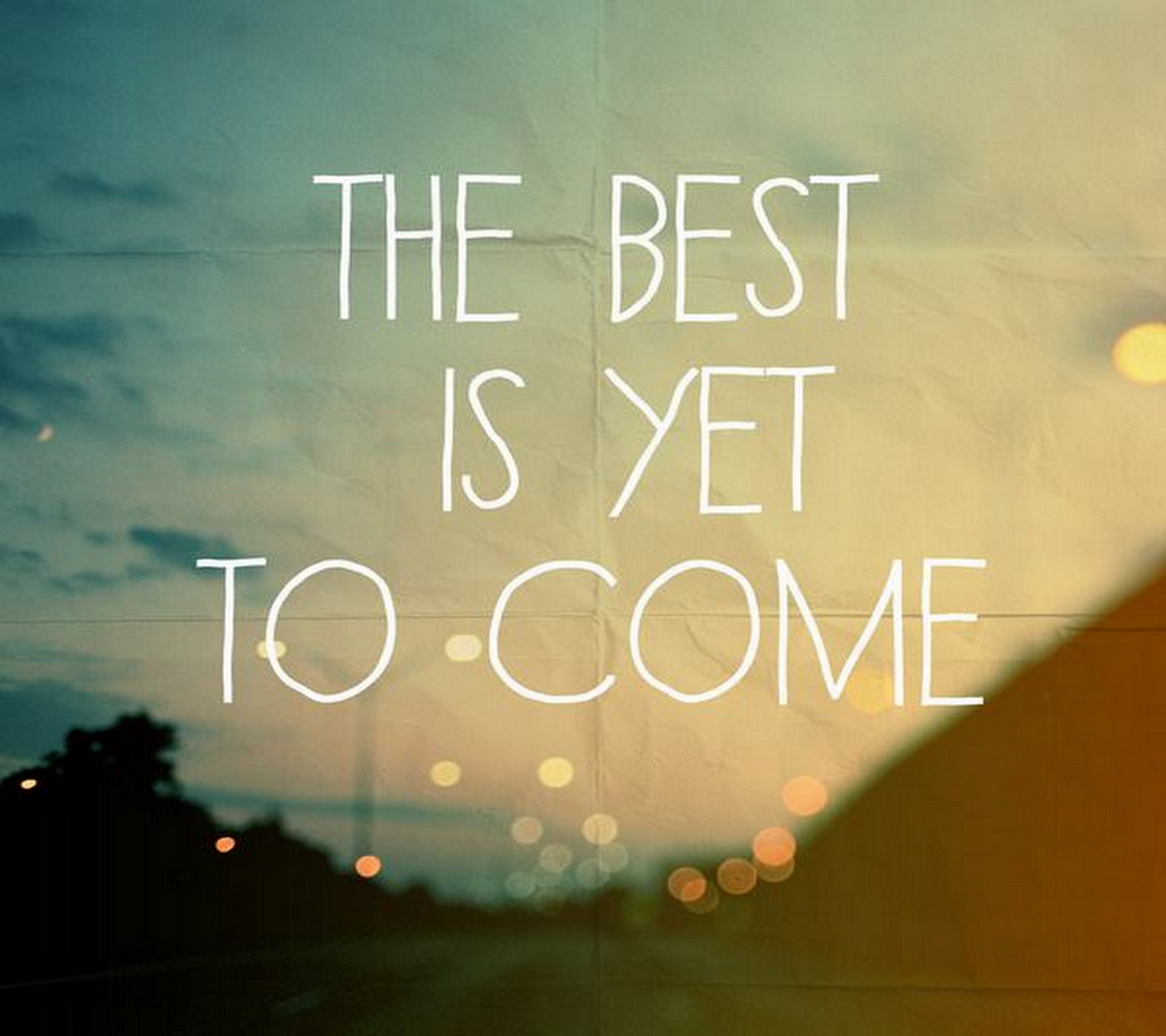 Richie Thetford													              www.thetfordcountry.com
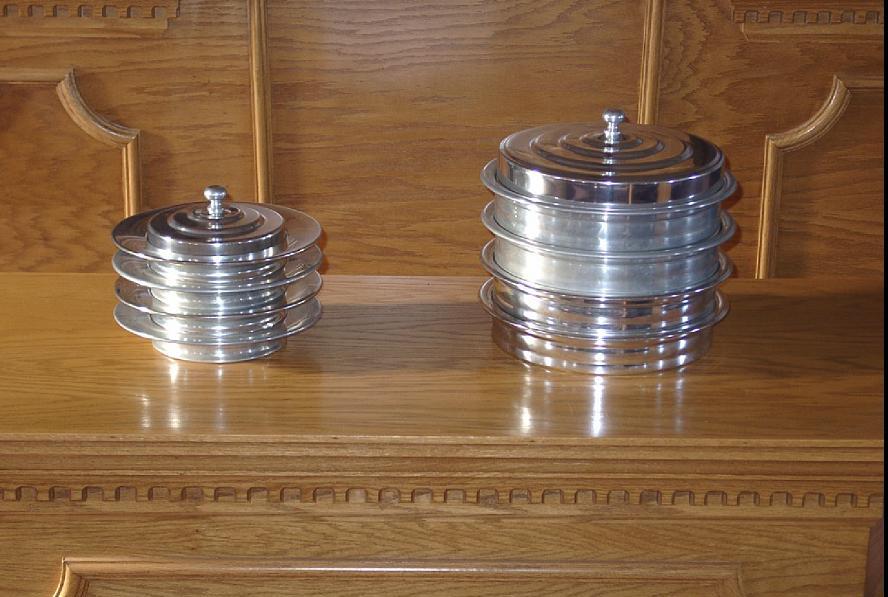 Observanceof theLord’s Supper
Look backward
Look inward
Look upward
Look forward
Richie Thetford													              www.thetfordcountry.com